I. Общие сведения
Участники информационного обмена
> 300 тыс. чел.
< 100 тыс. чел.
100 - 300 тыс. чел.
8 муниципальных образований
Владимир
Иваново
Смоленск 
Тверь
Ярославль
Кострома
Рыбинск
Шуя
V
Центрального федерального округа
25
муниципальных образования
Архангельск
Вологда
Калининград
Череповец
Великий Новгород
Петрозаводск
Псков
Северодвинск
Сыктывкар
Коряжма
Котлас
Нарьян-Мар
Новодвинск
Боровичский муниципальный район
Великоустюгский муниципальный район
Старорусский муниципальный район
Тихвинский муниципальный район
17 муниципальных образований
V
Северо-западного федерального округа
14 муниципальных образований
являются административными центрами
Материалы сгруппированы по разделам
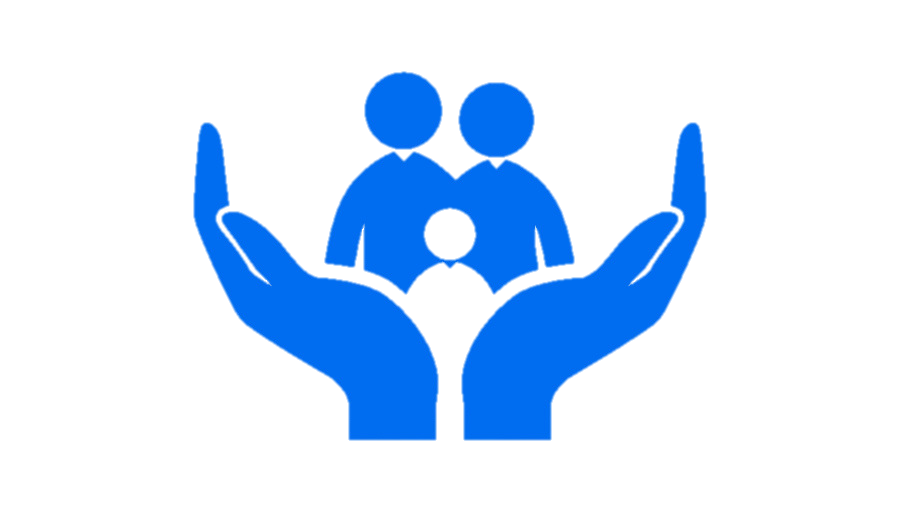 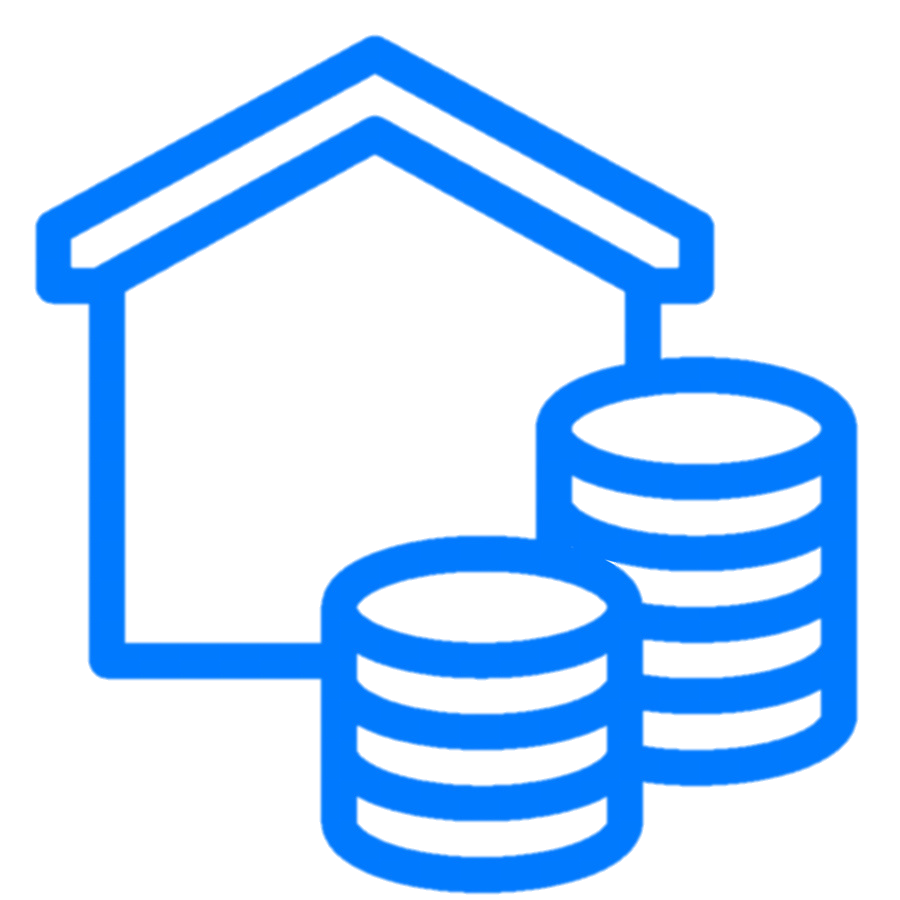 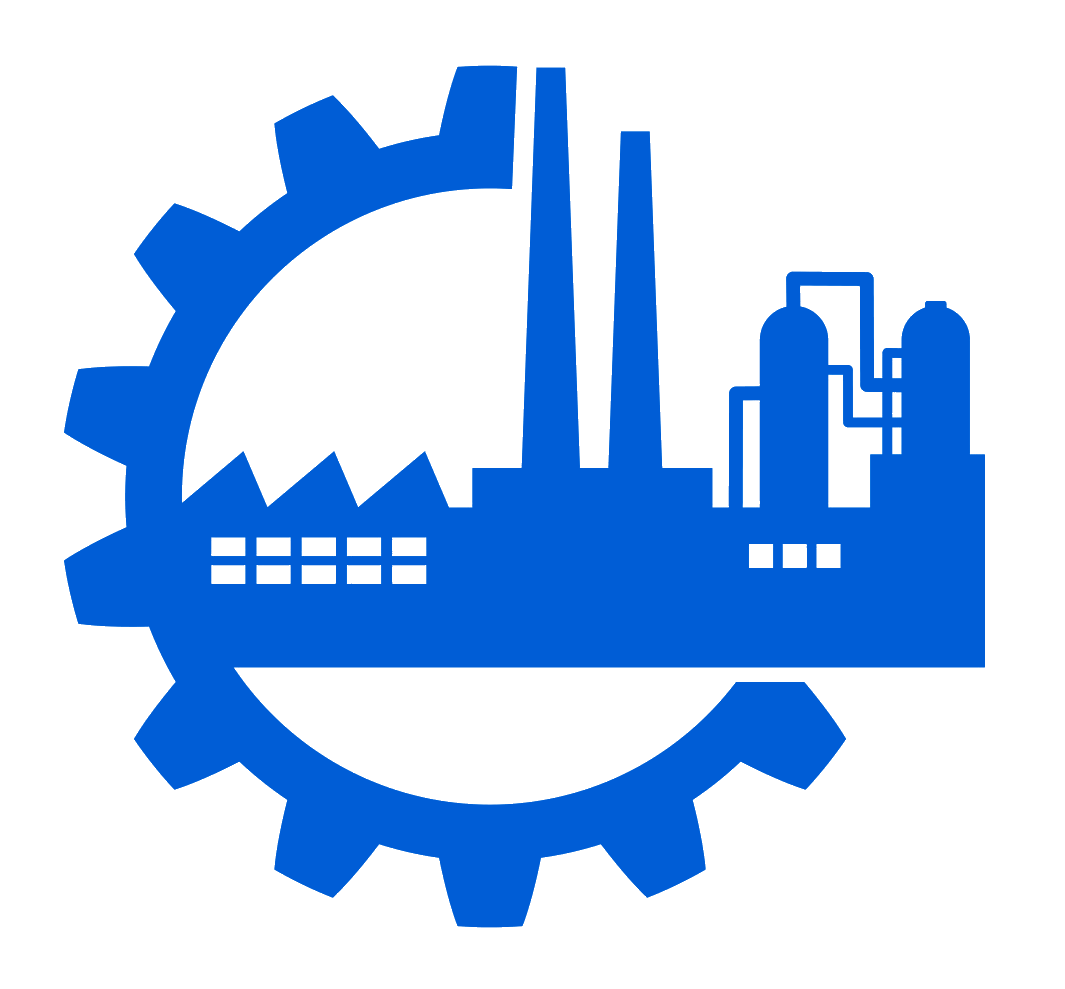 Демография
Промышленность
Инвестиции и строительство
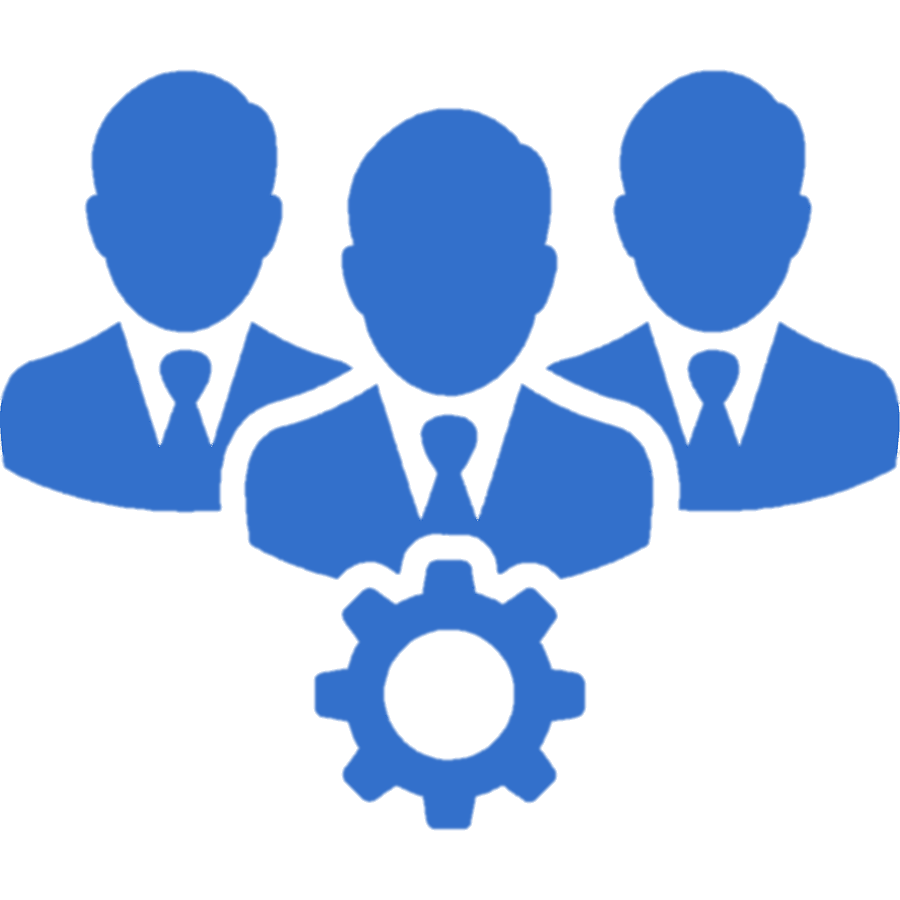 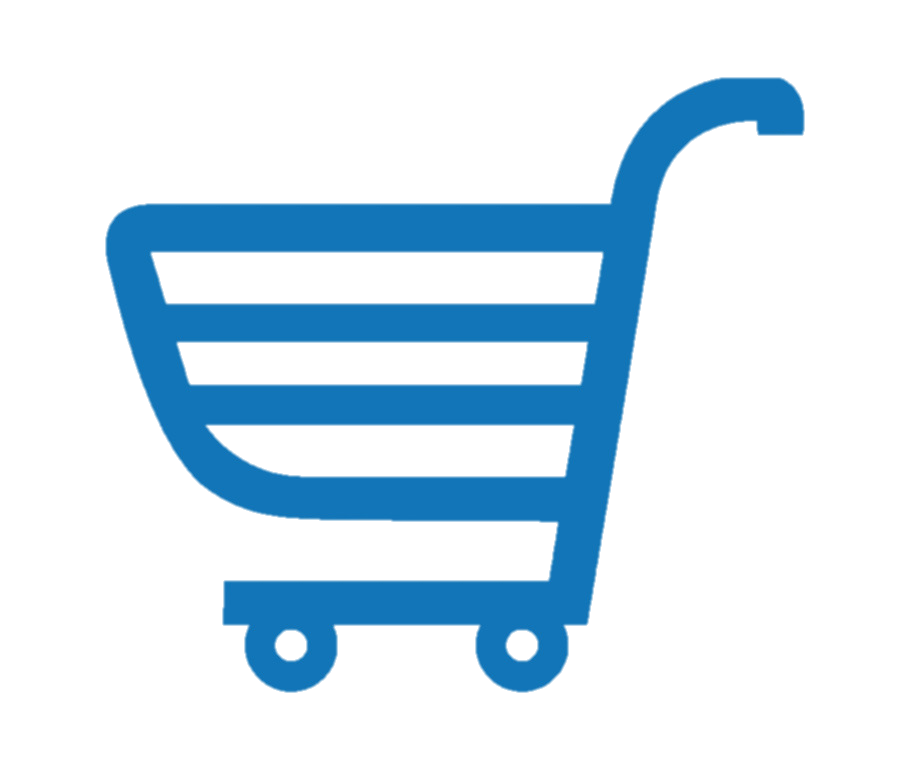 Численность работников, зарплата, 
показатели безработицы
Торговля и общественное питание
II. Демография
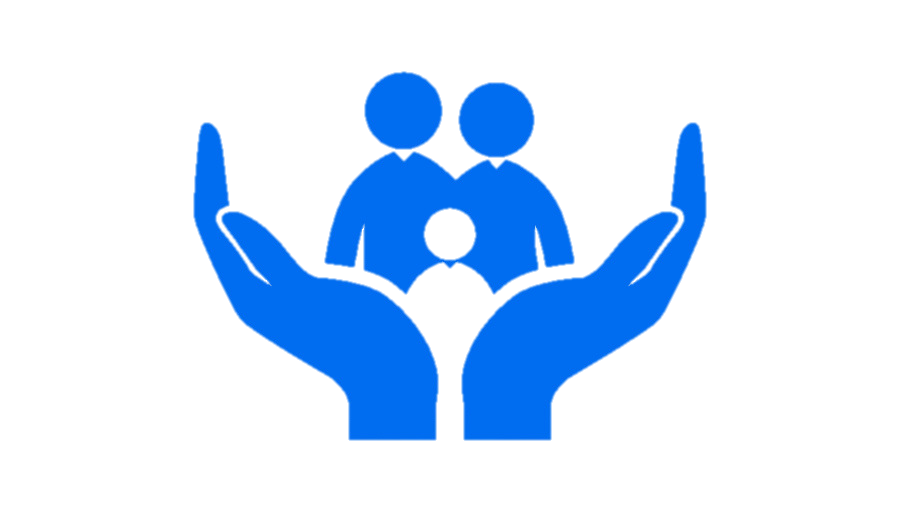 Общие сведения
Динамика естественного движения населения, тыс. чел.
2020
2021
2022
Динамика общей численности населения, тыс. чел.
Динамика механического движения населения, 
тыс. чел.
Самый многочисленный город – Ярославль (свыше 550 тыс. чел.)
Самый малочисленный город – Нарьян-Мар (менее 25 тыс. чел.)
-3
2022
2021
2020
III. Численность работников и зарплата
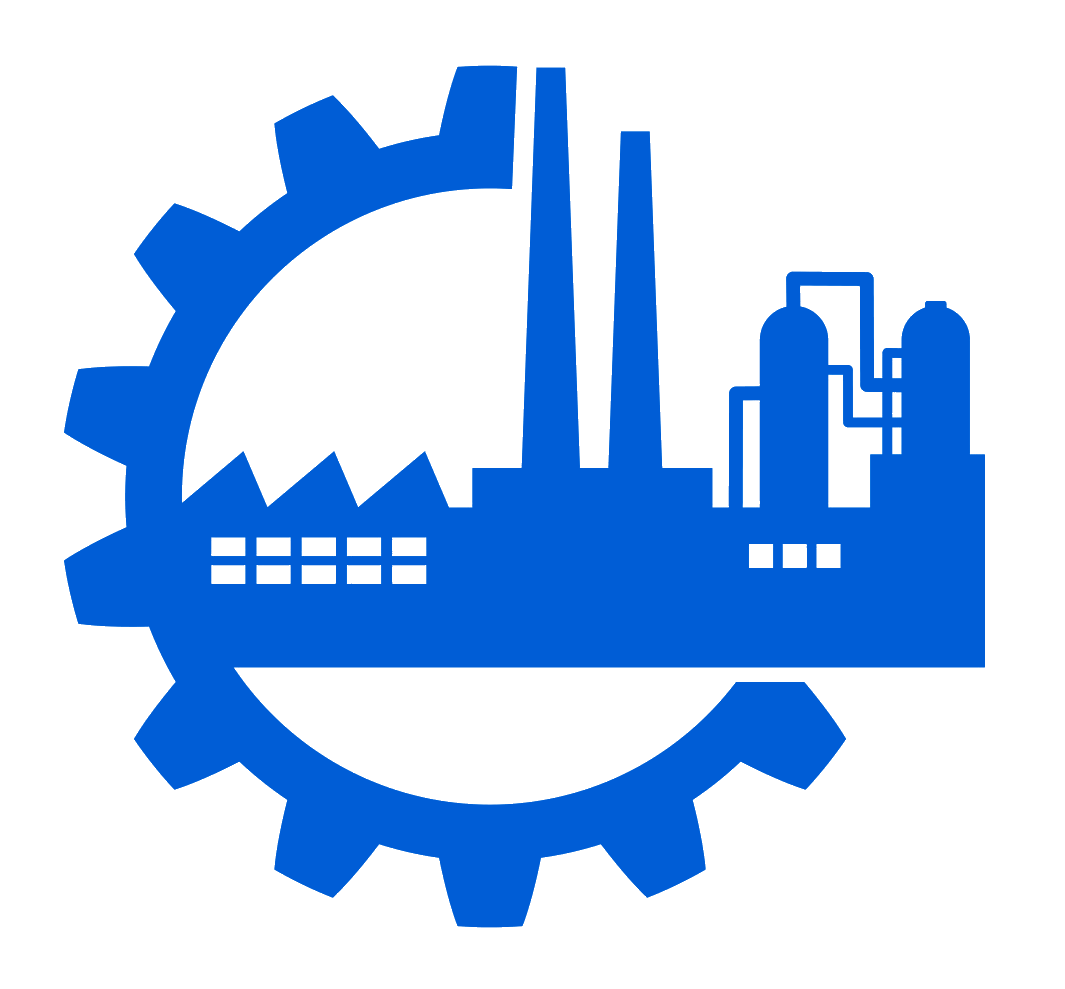 Общие сведения
1,5 млн работников
по крупным и средним организациям в 2020-2022 годы
Динамика среднемесячной заработной платы, руб.
Динамика среднесписочной численности работников, млн. чел.
IV. Промышленность
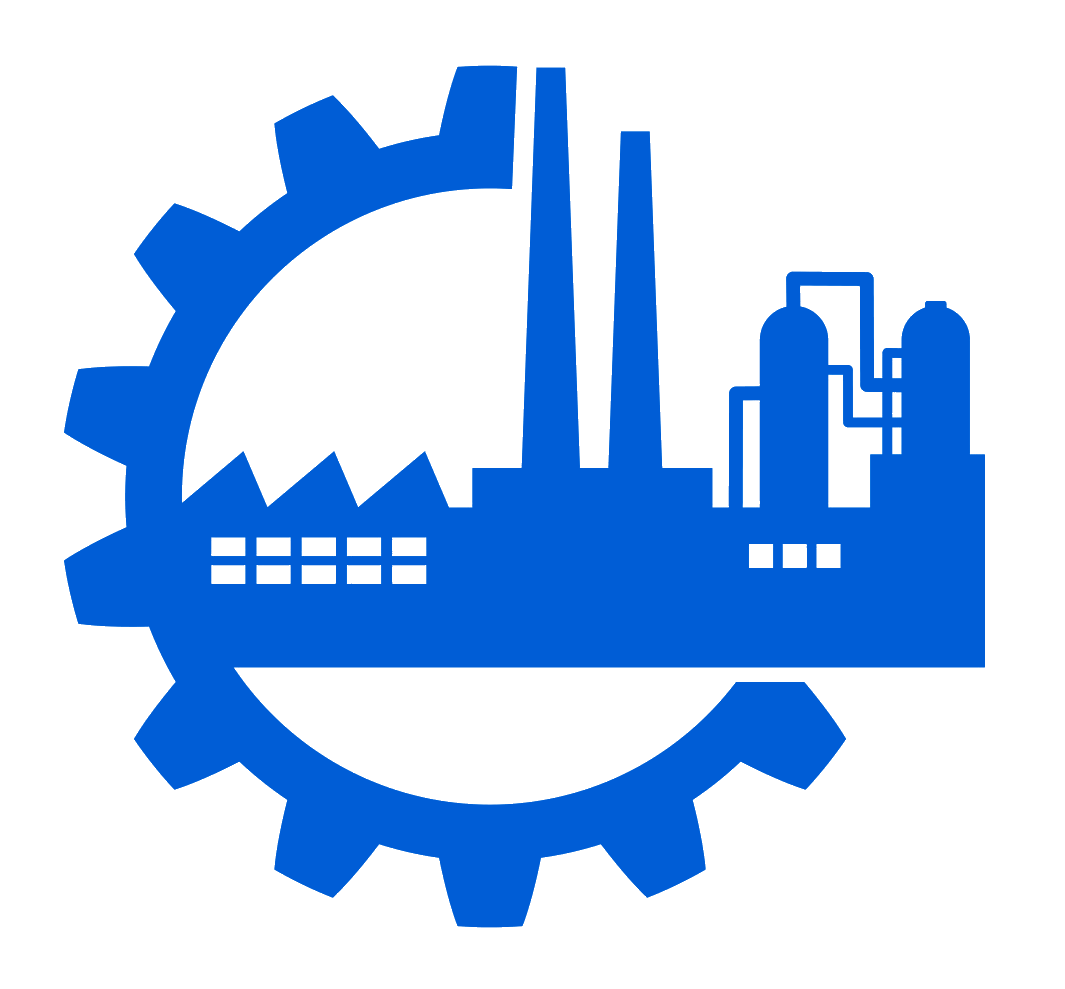 Общие сведения
9,4 трлн рублей
общий объем отгруженной промышленной продукции за 2020-2022 годы
Самые высокие объемы промышленного производства в Череповце (порядка 30% общего объема отгруженной продукции городов Союза)
Динамика общего объема отгруженной промышленной продукции, млрд руб.
Лидеры по показателю объема промышленного производства на душу населения (от 1000 до 3200 тыс. руб./чел.): Великий Новгород, Коряжма, Новодвинск, Череповец
V. Инвестиции в основной капитал
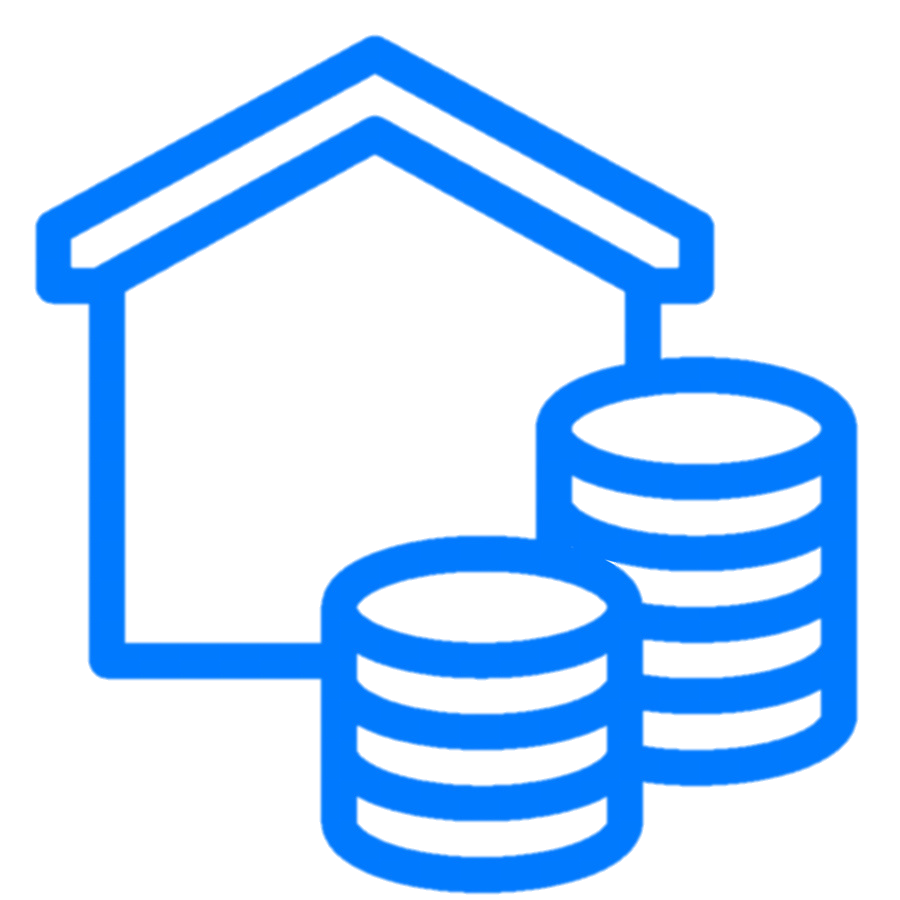 Общие сведения
1,3 трлн рублей
общий объем инвестиций в основной капитал за 2020-2022 годы
Самые большие объемы инвестиций в основной капитал за 3 года в Череповце (порядка 20% общего объема инвестиций городов Союза) и Калининграде (более 10%)
Динамика общего объема инвестиций в основной капитал, млрд руб.
VI. Строительство
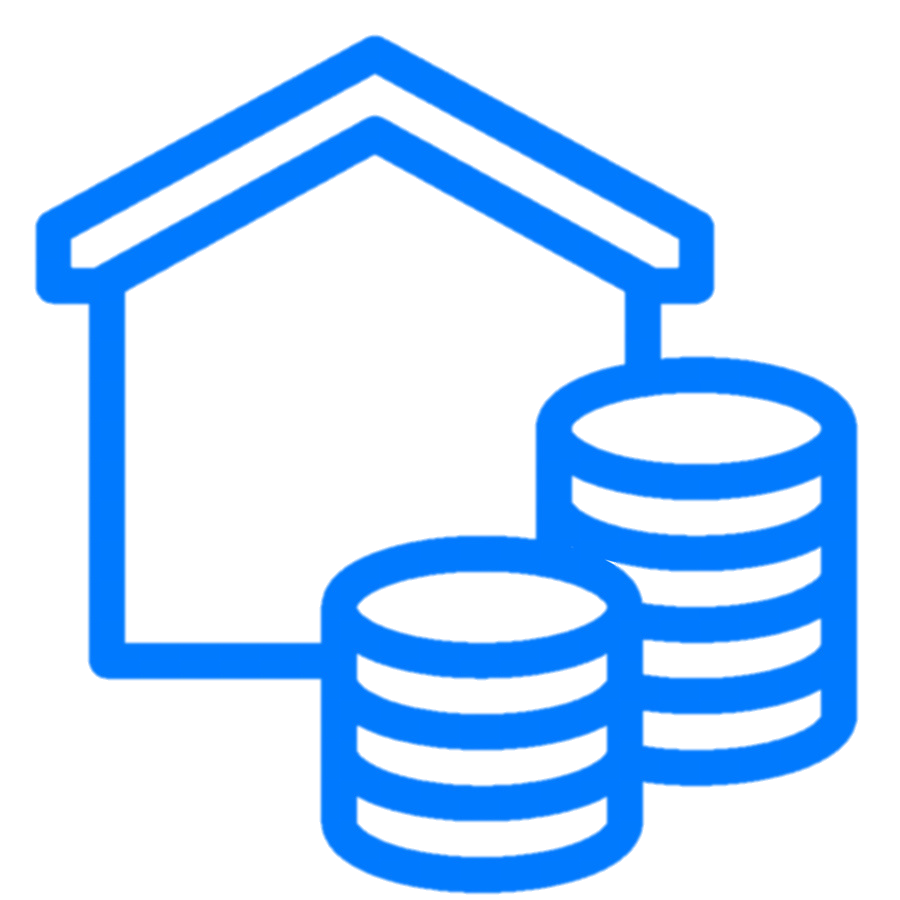 Общие сведения
8,8 млн кв. м
общий объем введенного в действие жилья
за 2020-2022 годы
183,0 млрд рублей
общий объем работ, выполненных по виду деятельности «Строительство» (без МСП)
за 2020-2022 годы
Динамика общего ввода в действие жилых домов, млн кв. м
Динамика общего объема работ, выполненных по виду деятельности «Строительство» (без МСП), млрд руб.